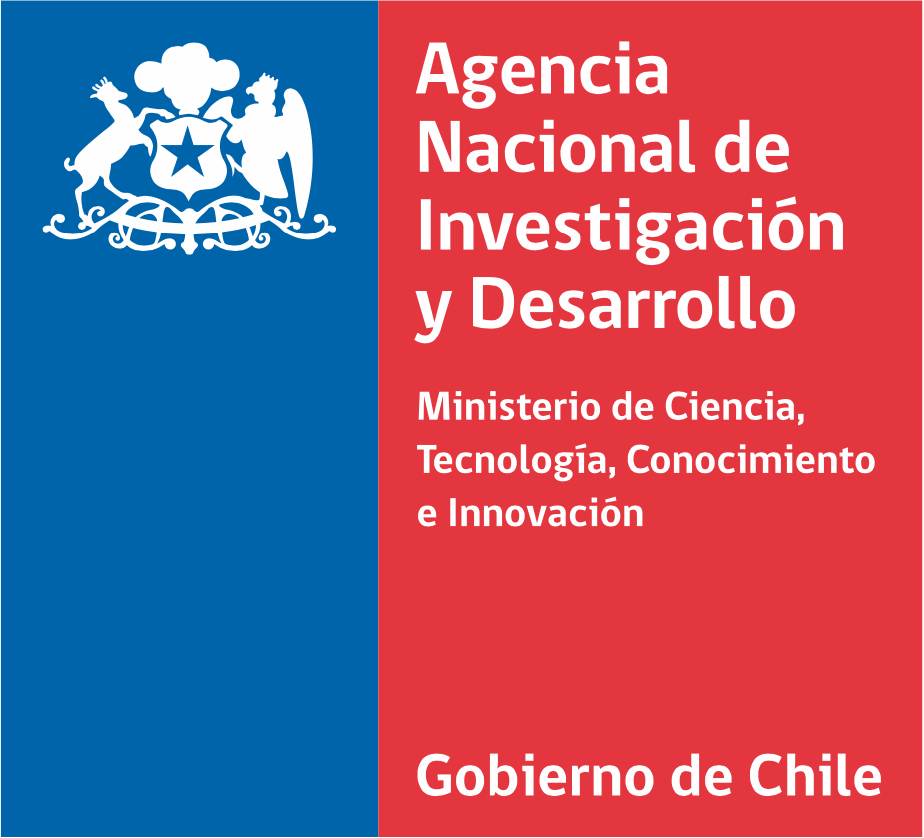 [Speaker Notes: (Logo del Ministerio correspondiente, jpg o png en color, mantener tamaño ejemplo)]
11vo Concurso VIU


“Valorización de la Investigación en la Universidad”


Departamento FONDEF
Subdirección de Investigación Aplicada
AGENCIA NACIONAL DE INVESTIGACIÓN y DESARROLLO - ANID

Convocatorias Año 2021
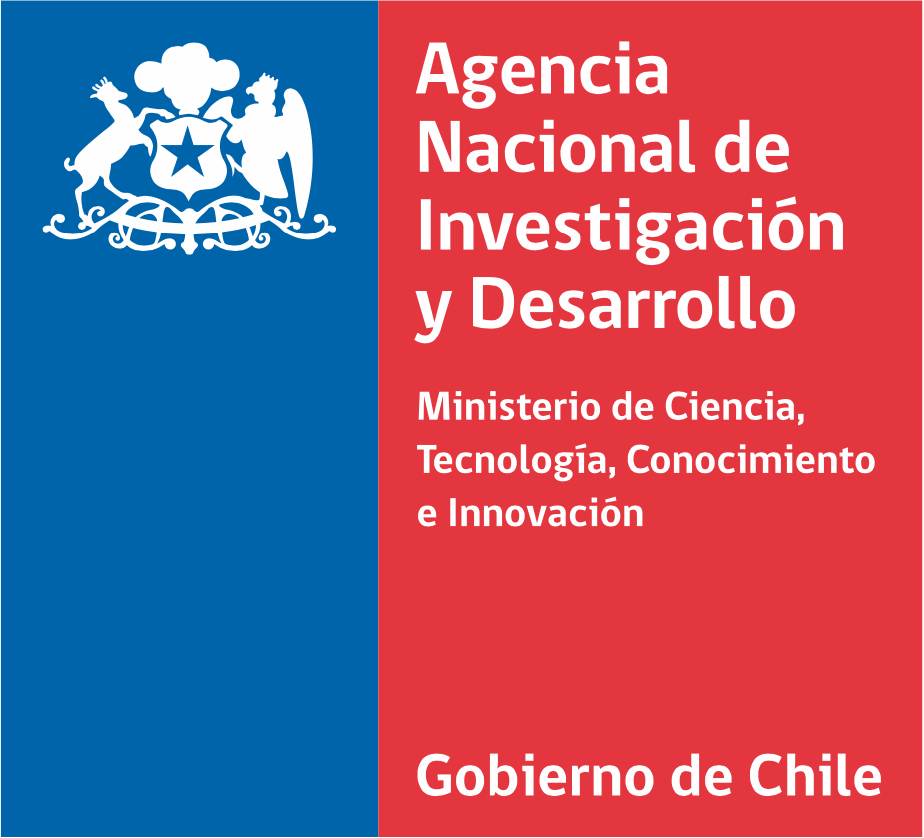 Las empresas de base científico-tecnológica (EBCTs)
La ciencia, la tecnología, el conocimiento y la innovación son agentes transformadores claves para alcanzar un desarrollo sostenible e integral y que contribuyen a trazar un camino propio para mejorar la calidad de vida de las personas y desarrollar los territorios.

Las EBCTs son nuevas empresas que se crean a partir de I+D (investigación y desarrollo) y pueden formarse al interior de una empresa ya existente o en un contexto universitario.

La ciencia y la tecnología juegan un papel muy importante en la generación de nuevo conocimiento aplicado para aumentar la competitividad de productos, servicios y poder desarrollar procesos más eficientes.

Es reconocido además que los emprendedores y el espíritu emprendedor gira en torno a las oportunidades: crearlas, reconocerlas y actuar sobre ellas.
[Speaker Notes: (Logo del Ministerio correspondiente, jpg o png en color, mantener tamaño ejemplo)]
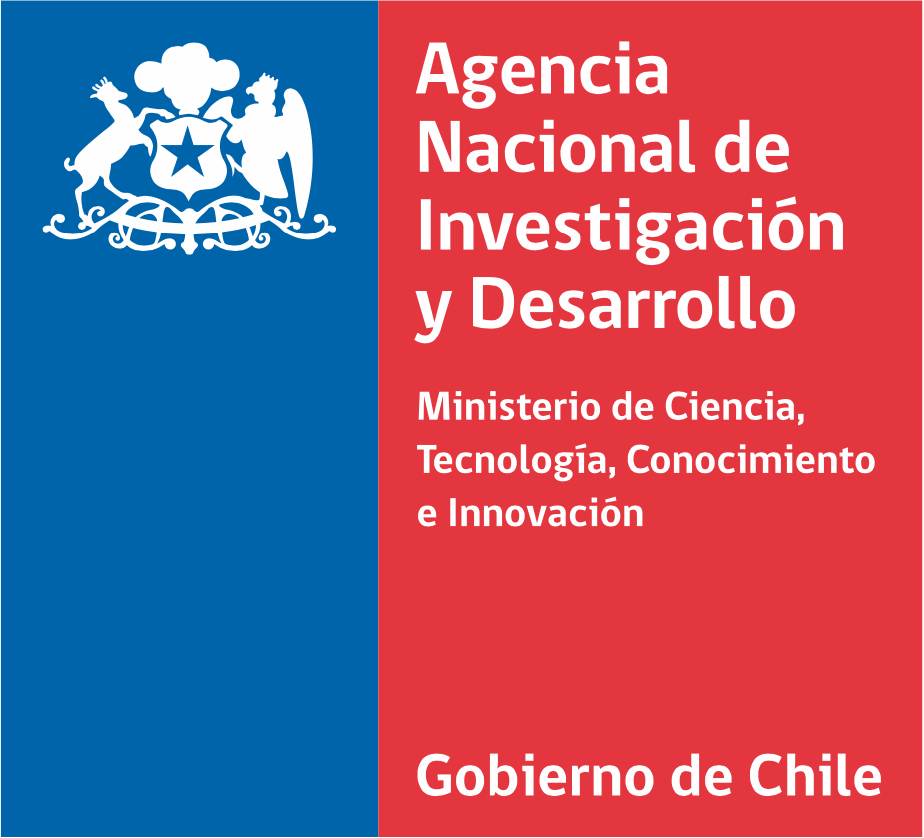 OBJETIVO GENERAL
Fomentar una cultura de emprendimiento innovador en la comunidad universitaria, basada en la valorización de la investigación que se realiza en las universidades chilenas por egresados de pre y postgrado.

Promover la formación de capacidades para crear y desarrollar nuevos emprendimientos o negocios basados en investigación realizada por egresados de pre y posgrado en el marco de sus tesis o memorias universitarias.

El foco del programa está en los alumnos y alumnas como movilizadores del conocimiento hacia instancias productivas o sociales.
[Speaker Notes: (Logo del Ministerio correspondiente, jpg o png en color, mantener tamaño ejemplo)]
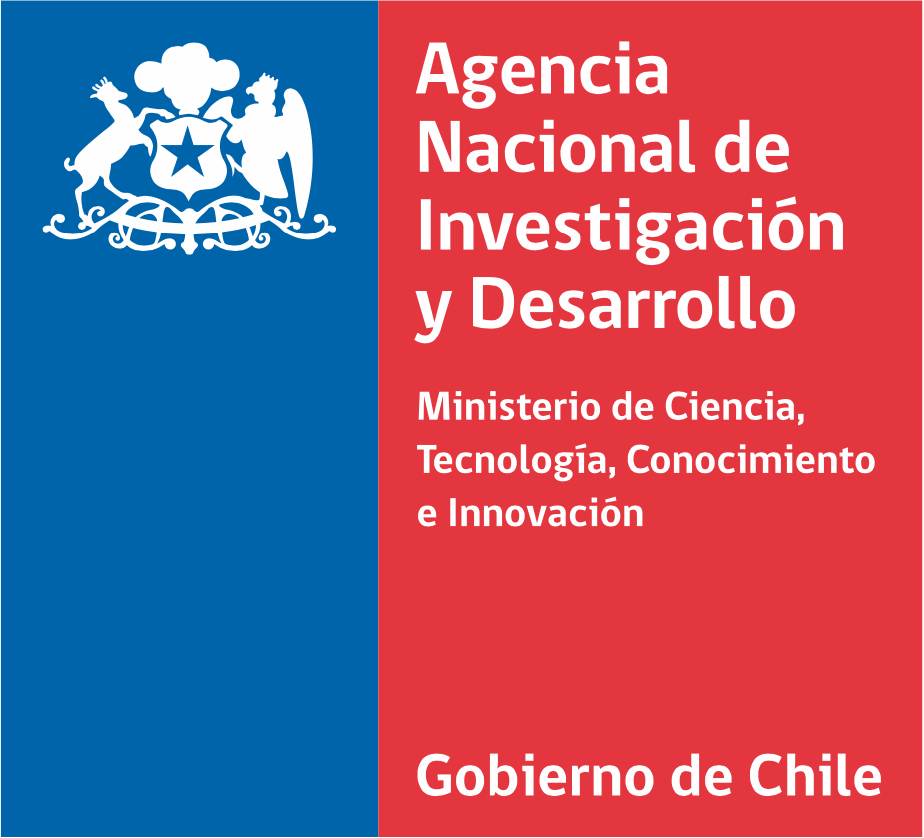 Modelo de Articulación…
Resultados esperados de la línea de financiamiento:

Cultura de emprendimiento 
 Emprendedores EBCT
 Nuevos productos o servicios
 Tecnologías
 Nuevos Modelos de Negocios
 Nuevos Emprendimientos EBCT
 Beneficios e Impactos Sociales
 Beneficios e Impactos Institucionales
 Valorización de la C&T.
Buscamos la ARTICULACIÓN entre:

 Alumnos(as) tesistas / memoristas

 Investigadores(as) / P. Guías

 Universidad (Infraestructura y Equipamiento)

 Mentores en emprendimientos o negocios

 Empresas que demanden las soluciones

 Sistema de Apoyo al Emprendimiento
EMPRENDIMIENTO
Basados en Investigación C&T
Investigador C&T
Universidad
[Speaker Notes: (Logo del Ministerio correspondiente, jpg o png en color, mantener tamaño ejemplo)]
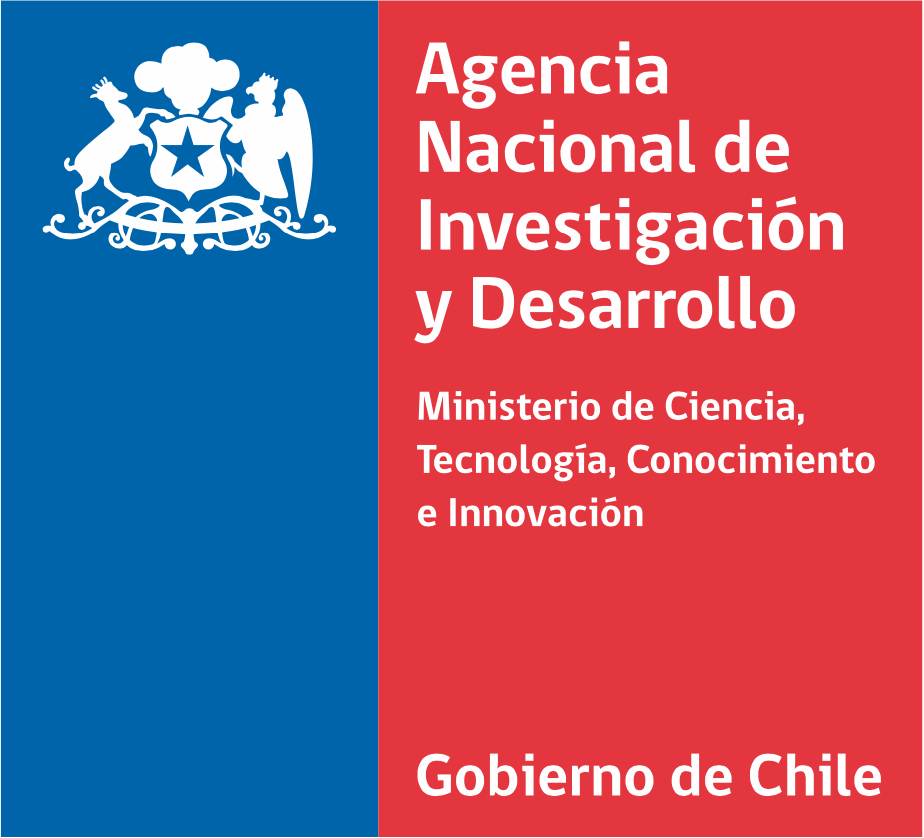 OBJETIVOS ESPECIFICOS
a) Impulsar a alumnos(as) universitarios(as) para que desarrollen un espíritu que valorice la ciencia y la tecnología, sumado al desarrollo de capacidades para llevar a cabo proyectos de emprendimiento que busquen transformar resultados de investigación hacia fines productivos o sociales.

b) Apoyar a alumnos(as) universitarios(as) de pre o posgrado que materialicen en nuevos emprendimientos, negocios o empresas, conocimientos ya disponibles basados en investigaciones dirigidas, tesis, memorias, proyectos o trabajos de titulación, con la ayuda de sus profesores(as) guía, investigadores(as) asociados(as) y expertos en el desarrollo de negocios innovadores basados en ciencia.

c) Promover un modelo asociativo de apoyo al emprendimiento para alumnos(as), y que con la ayuda de sus profesores(as) guía y/o investigadores(as) asociados(as), expertos en negocios innovadores y la universidad, tengan como objetivo la creación de nuevas empresas u oportunidades de negocio basadas en el nuevo conocimiento desarrollado en la universidad lideradas por los(as) alumnos(as).

d) Promover el compromiso de la universidad en la generación de un sistema de apoyo efectivo a alumnos(as), profesores(as) e investigadores(as) en los emprendimientos basados en la investigación.
[Speaker Notes: (Logo del Ministerio correspondiente, jpg o png en color, mantener tamaño ejemplo)]
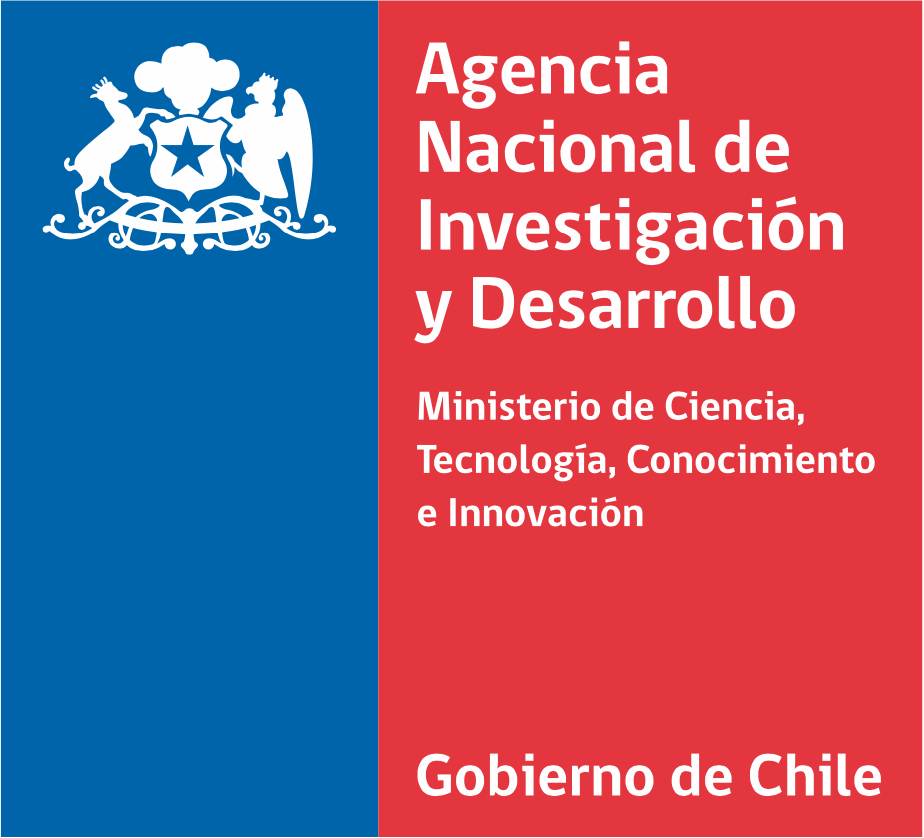 Reflexión inicial…
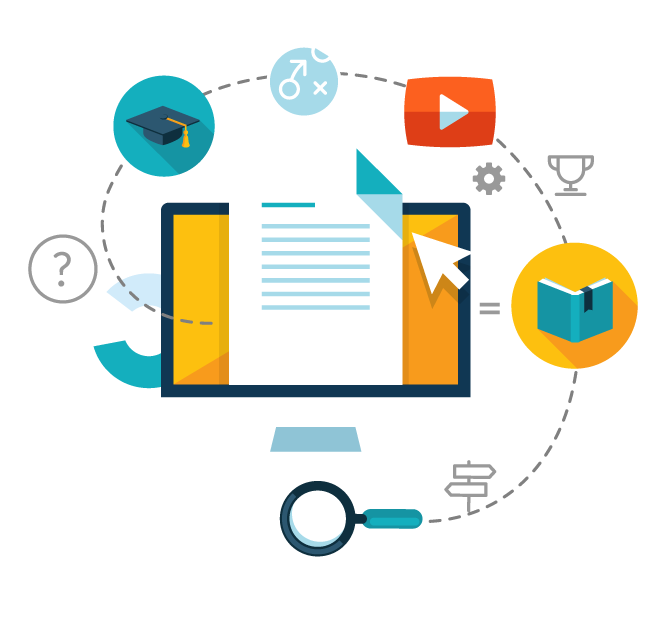 Estudiar las bases del Concurso
Participar en la Charla de Difusión
Transformar mi tesis o memoria en…..







PROYECTO INNOVADOR
¿Propósito?
¿Alcance?
Tesis / Memoria
¿Objetivo?
Analizar su competitividad y valor
[Speaker Notes: (Logo del Ministerio correspondiente, jpg o png en color, mantener tamaño ejemplo)]
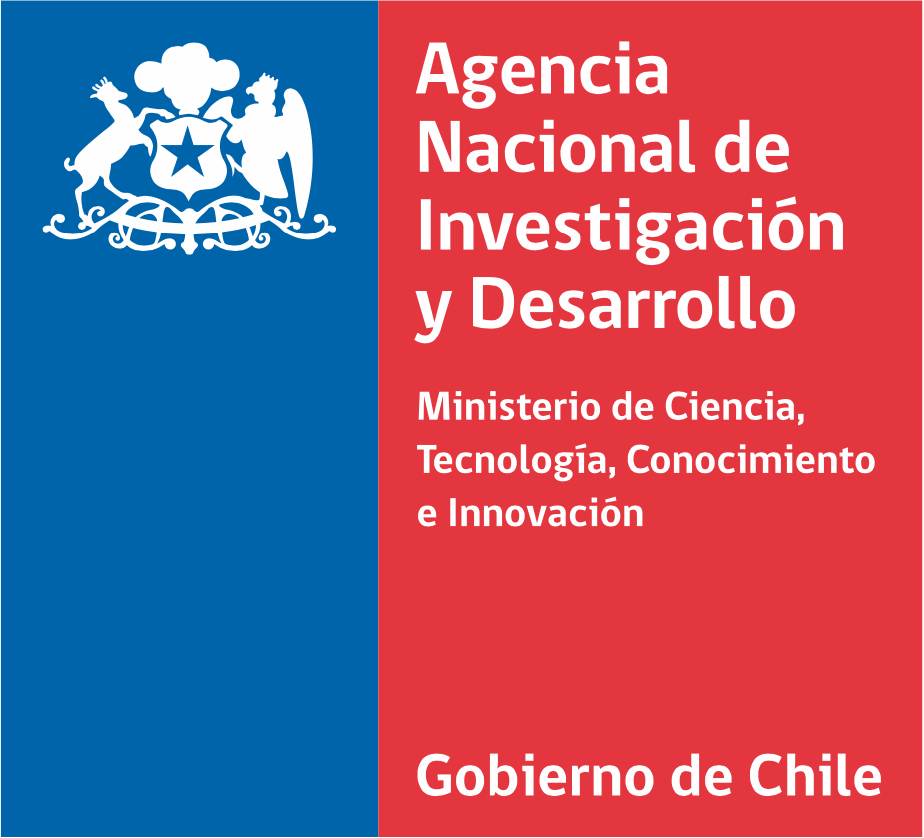 COMPONENTES DEL PROYECTO
Explotación (Nuevos riesgos)
Exploración Riesgos C&T)
Basado en un Modelo de Negocios
Basado en Ventajas C&T
RESULTADO DE INVESTIGACIÓN
Tesis, Memoria, Proyecto de Título
Nuevas Oportunidades Mercado
Producto, proceso o Servicio
Incorpora la Ventaja*
Pruebas, test, ensayos
Valor*, demostración, difusión
Propiedad Industrial

Estado del Arte & Protección
Spin Off

Estructura Funcional Formal
Base Científica & Tecnológica

Actividades de I+D
“sources of knowledge and the experiential and intellectual base of an entrepreneur”…., Albert N. Link 2017*
[Speaker Notes: (Logo del Ministerio correspondiente, jpg o png en color, mantener tamaño ejemplo)]
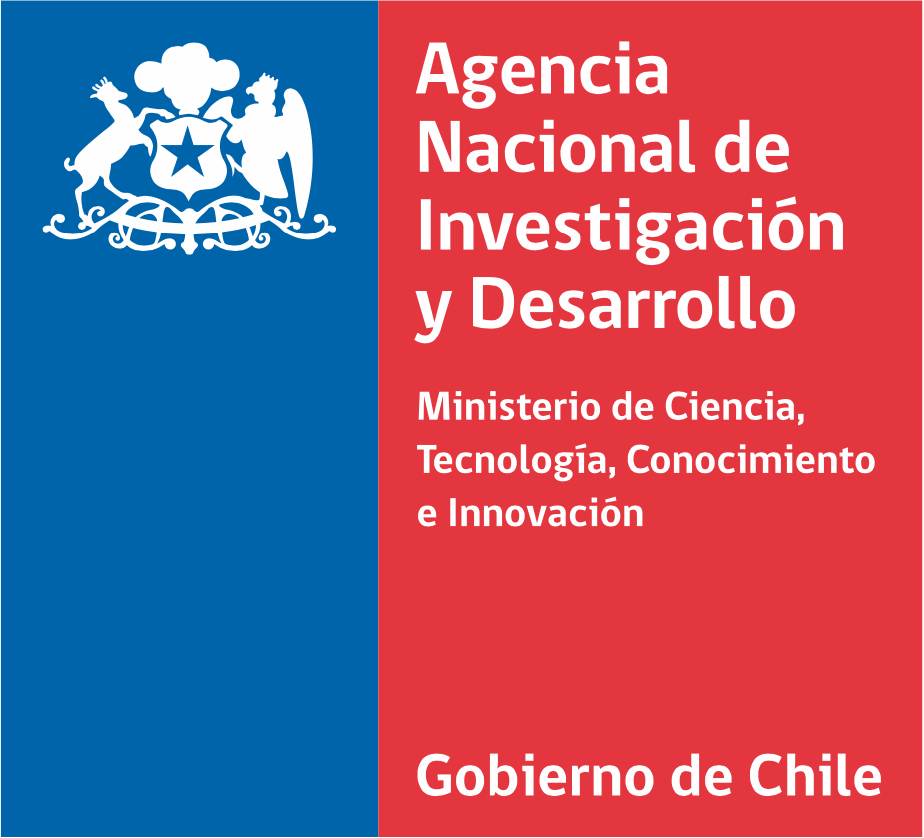 CATEGORÍA DE RESULTADOS
A. Resultado Tecnológico
Proceso de Investigación Científica y Desarrollo Tecnológico
Prototipo Producto, proceso o servicio
Atributos
Mercado
¿Por qué este atributo será precursor de una ventaja competitiva y cuál será esa ventaja?
Pruebas de laboratorio, pruebas experimentales, pruebas piloto, otros) necesarias para llegar al prototipo de producto o servicio.
Hitos Críticos
[Speaker Notes: (Logo del Ministerio correspondiente, jpg o png en color, mantener tamaño ejemplo)]
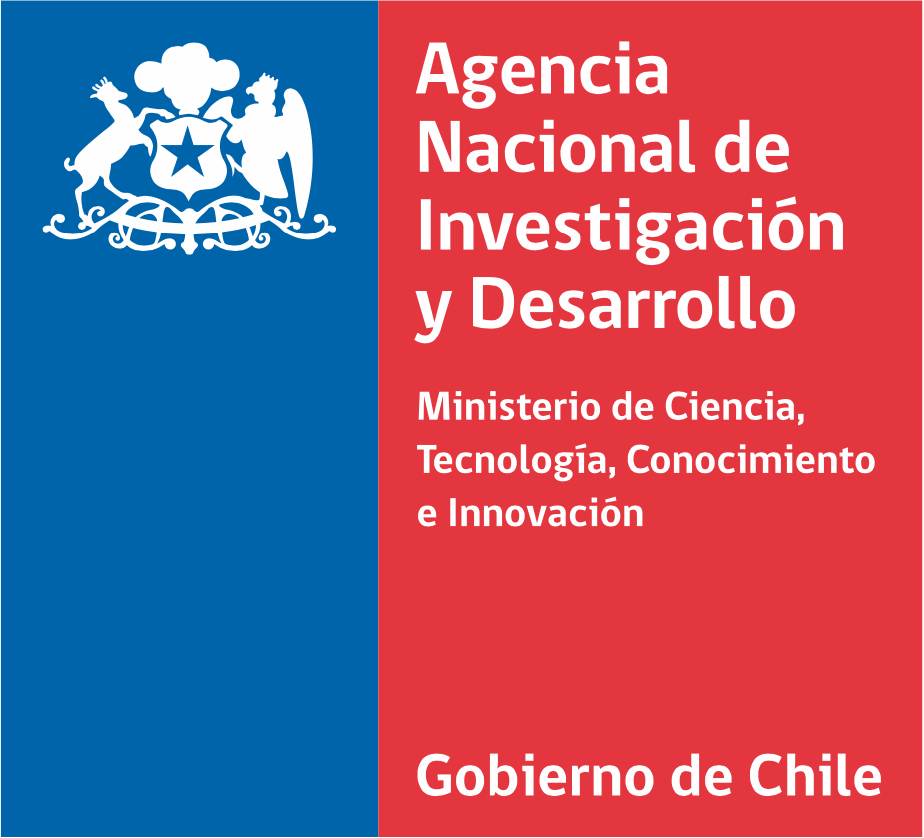 CATEGORÍA DE RESULTADOS
B. Propiedad Intelectual y Tecnologías
Sistema de Protección
“Solicitar una patente es una decisión empresarial, del Negocio” (OMPI)
Patentes
Ventajas de la Tecnología
Modelo de Utilidad
Su objetivo es poder ser utilizada en el comercio, oponible a terceros, todo ello en un plazo razonable de tiempo y con un costo razonable
Secreto Industrial
Derecho de Autor
Segmento de Mercado
Variedades Vegetales
Producto o Servicio
Registro de Marca (Clase P y S)
[Speaker Notes: (Logo del Ministerio correspondiente, jpg o png en color, mantener tamaño ejemplo)]
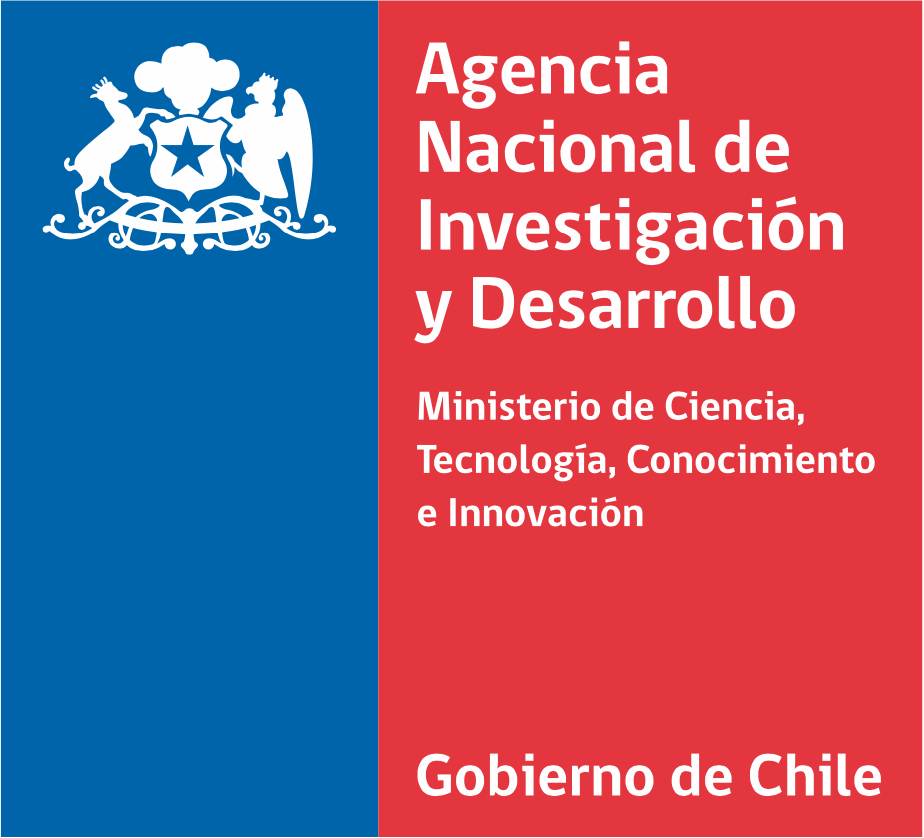 CATEGORÍA DE RESULTADOS
C. Creación del emprendimiento
Formar la persona jurídica
Aprovechar OTLs y HUBs
Emprendimiento
Universitario 
Base CyT
Justificación para su financiamiento
Proteger Signos y Marcas
Modelo de negocios
[Speaker Notes: (Logo del Ministerio correspondiente, jpg o png en color, mantener tamaño ejemplo)]
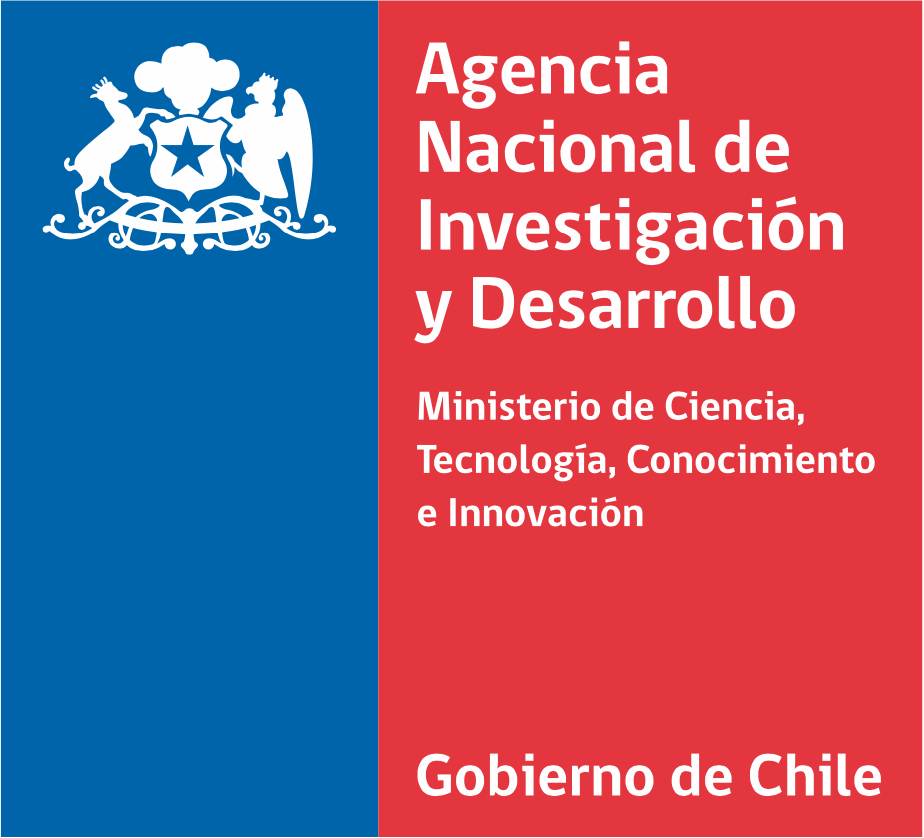 POSTULACIÓN
Apoyo Beneficiaria
Financiamiento Máximo de ANID Etapa 2:
+ Institución beneficiaria apoya la formulación
+ Apoyo de departamentos y oficinas internas
$ 30.000.000
+ HUBs, Incubadoras, otros ayudan a elegirlos
Equivalente al 80% del Costo Total
+ Alianzas con empresas / mentores / cursos
Resultados ETAPA EJECUCIÓN (Ejemplos):
 Paquete tecnológico
 Contratos de licenciamiento
 Protección intelectual de los resultados
 Protección Industrial de las tecnologías
 Plan de Negocios EBT*
 Postulación a fuentes de financiamiento
 Demostraciones de prototipos
 Sociedad constituida legalmente
Postulación Proyecto:
 Formulación del proyecto
(2) Defensa del proyecto
12
[Speaker Notes: (Logo del Ministerio correspondiente, jpg o png en color, mantener tamaño ejemplo)]
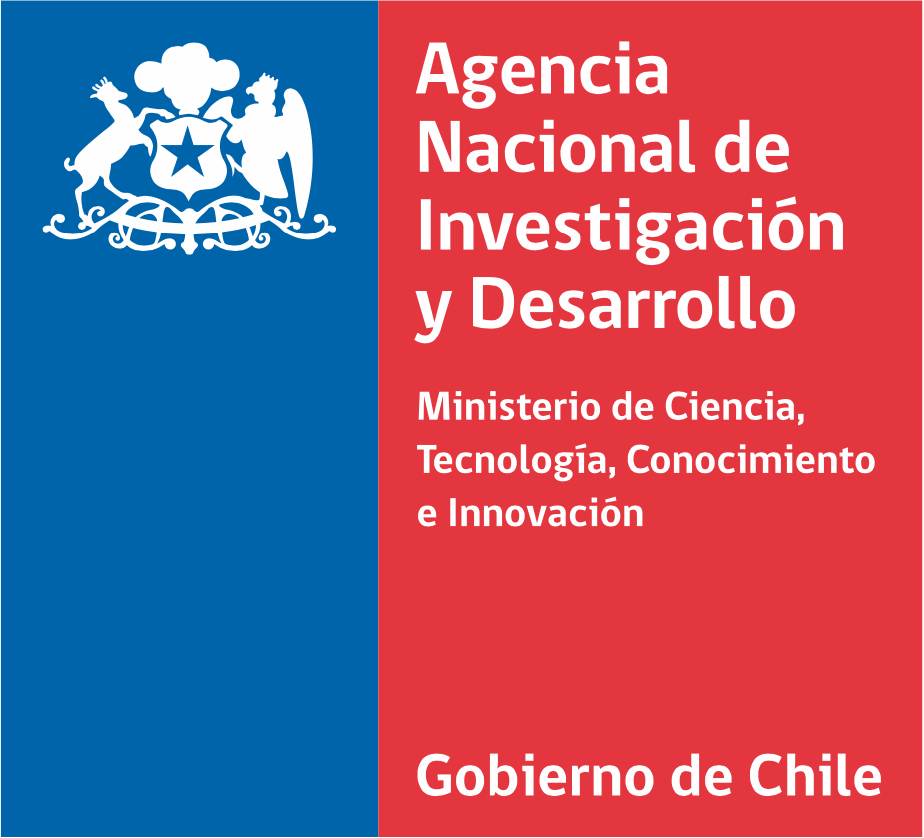 PARTICIPANTES ELEGIBLES
Universidades acreditadas, centros e institutos de investigación. Se admite solo una institución beneficiaria.

Alumnos y ex alumnos de carreras de pregrado de universidades acreditadas, cuyas memorias o tesis hayan sido entregadas en los últimos 18 meses contados hacia atrás de la fecha de convocatoria. O bien, cuyo plazo de entrega finalice en los próximos 6 meses contados desde la fecha de la convocatoria

Alumnos y exalumnos de programas de posgrados que estén acreditados al momento de la postulación, cuyas tesis hayan sido entregadas en los últimos 18 meses contados hacia atrás de la fecha de convocatoria. O bien, cuyo plazo de entrega finalice en los próximos 12 meses contados desde la fecha de la convocatoria.
[Speaker Notes: (Logo del Ministerio correspondiente, jpg o png en color, mantener tamaño ejemplo)]
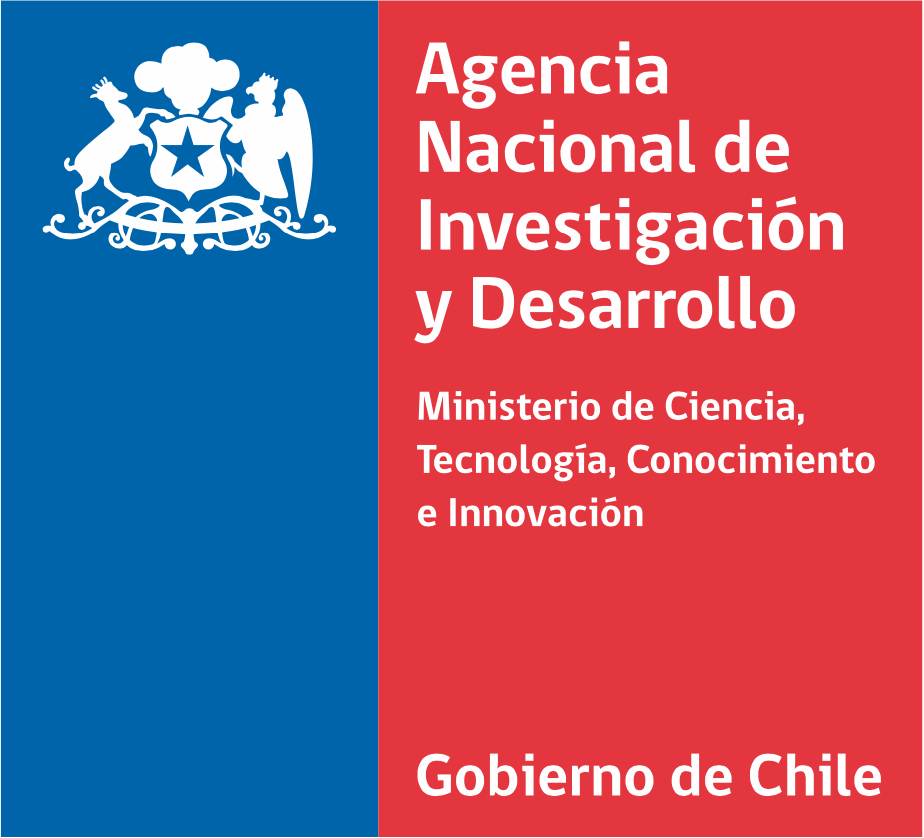 PARTICIPANTES ELEGIBLES
Los postulantes, deberán tener asociada la participación de su profesor guía o en su defecto de un investigador principal o asociado como parte del compromiso institucional.

La postulación del proyecto deberá estar basada total o parcialmente en el resultado de investigación obtenido o por obtener en dicha tesis o memoria de pre o posgrado.

Los postulantes deberán estar apoyados por un mentor de negocios en el área afín del proyecto, o bien que provenga del mundo de los negocios innovadores o de base tecnológica.

Los proyectos podrán demostrar el interés de empresas o mandantes en la fase de implementación de los proyectos, conformación del equipo y/o competitividad de la propuesta.
[Speaker Notes: (Logo del Ministerio correspondiente, jpg o png en color, mantener tamaño ejemplo)]
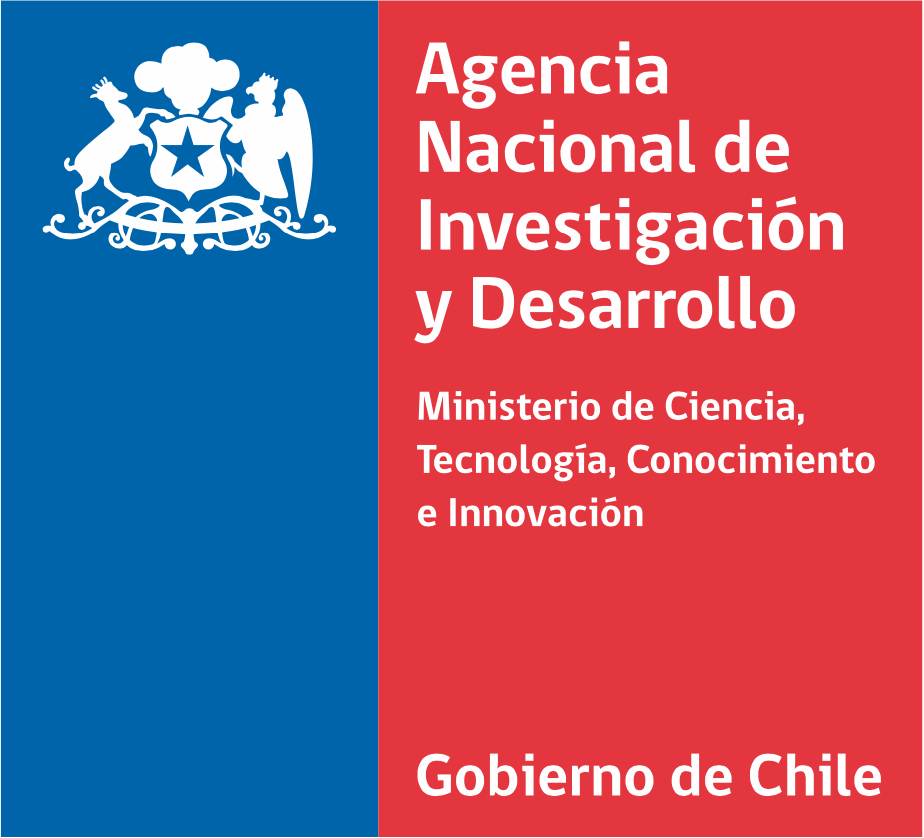 PROCESO DE POSTULACIÓN
Plataforma de Postulación Electrónica: https://auth.conicyt.cl/ de ANID.

Debe presentar el Formulario de Postulación Oficial en formato PDF disponible en Sitio Web ANID: https://www.anid.cl/concursos/

Los documentos se deben descargar en Word, y posteriormente subir en PDF

Las postulaciones deben adjuntar carta de la beneficiaria en formato PDF firmada por Representante Institucional.

El/la directora/a y los/as investigadores/as deberán presentar carta de compromiso firmada. El conjunto de cartas firmadas del equipo de investigación, se deberán adjuntar en la respectiva plataforma de postulación.

Deberán indicar como plazo máximo de ejecución hasta 12 meses.

El presupuesto deberá ser ingresado en la plataforma de postulación electrónica.
[Speaker Notes: (Logo del Ministerio correspondiente, jpg o png en color, mantener tamaño ejemplo)]
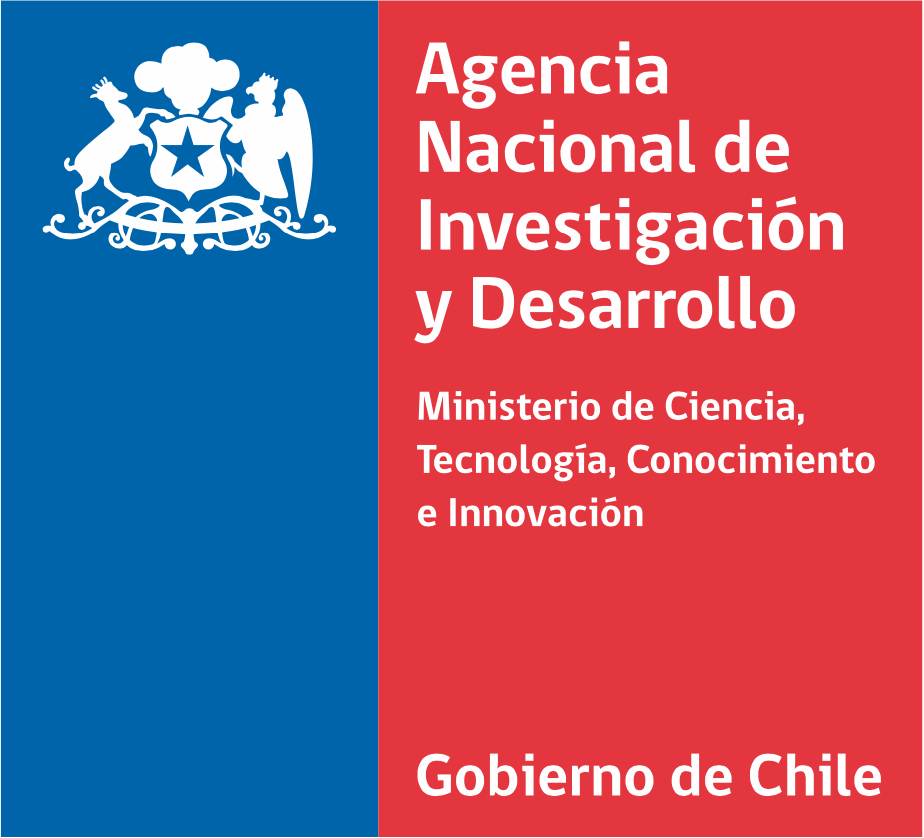 Contenidos del Proyecto 
SECCIÓN 1 y 2  
Información del Postulante 
Información del Resultado (TRL)
Identificar nombre del postulante

Identificar institución beneficiaria

Descripción del resultado de investigación obtenido en la memoria

Señalar en qué TRL se puede clasificar de entrada el resultado de investigación. (Ver Bases Anexo 2)
[Speaker Notes: (Logo del Ministerio correspondiente, jpg o png en color, mantener tamaño ejemplo)]
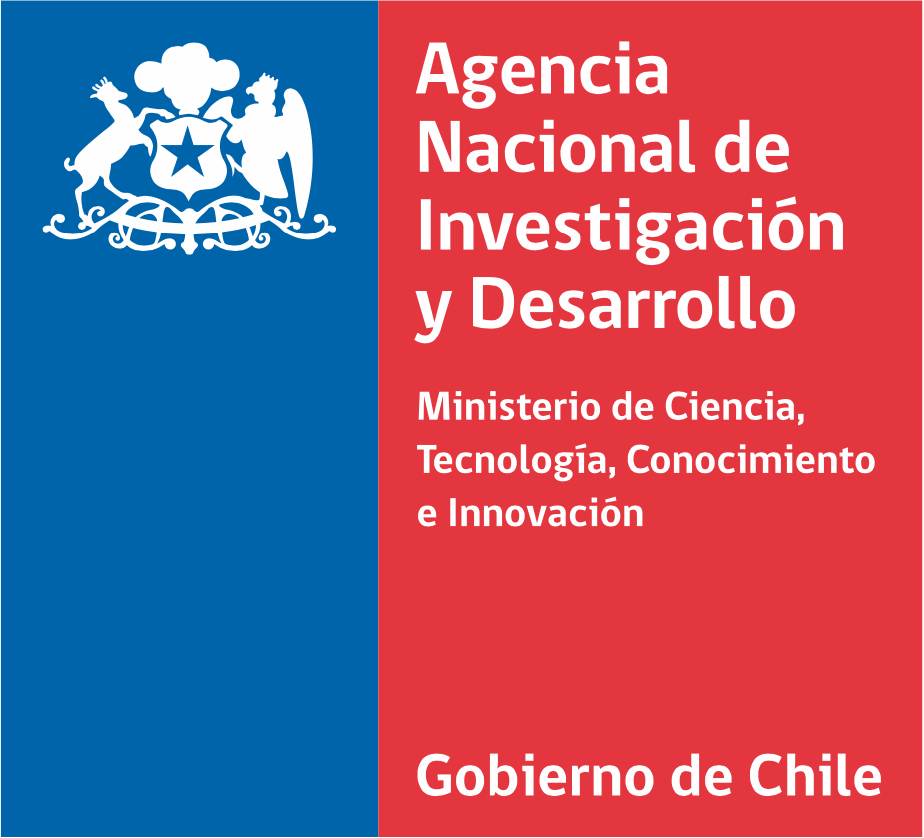 Contenidos del Proyecto 
SECCIÓN 3
Justificación de la Innovación
Describa el problema u oportunidad que abordará el proyecto y sus causas.

Refiérase a los recursos físicos, equipamiento, laboratorios, capacidades técnicas, conocimiento, Know How y experiencia previa del equipo para liderar el desarrollo de la solución tecnológica.

Atractivo de la solución y protección intelectual 

Describa el producto, proceso o servicio y sus características.
[Speaker Notes: (Logo del Ministerio correspondiente, jpg o png en color, mantener tamaño ejemplo)]
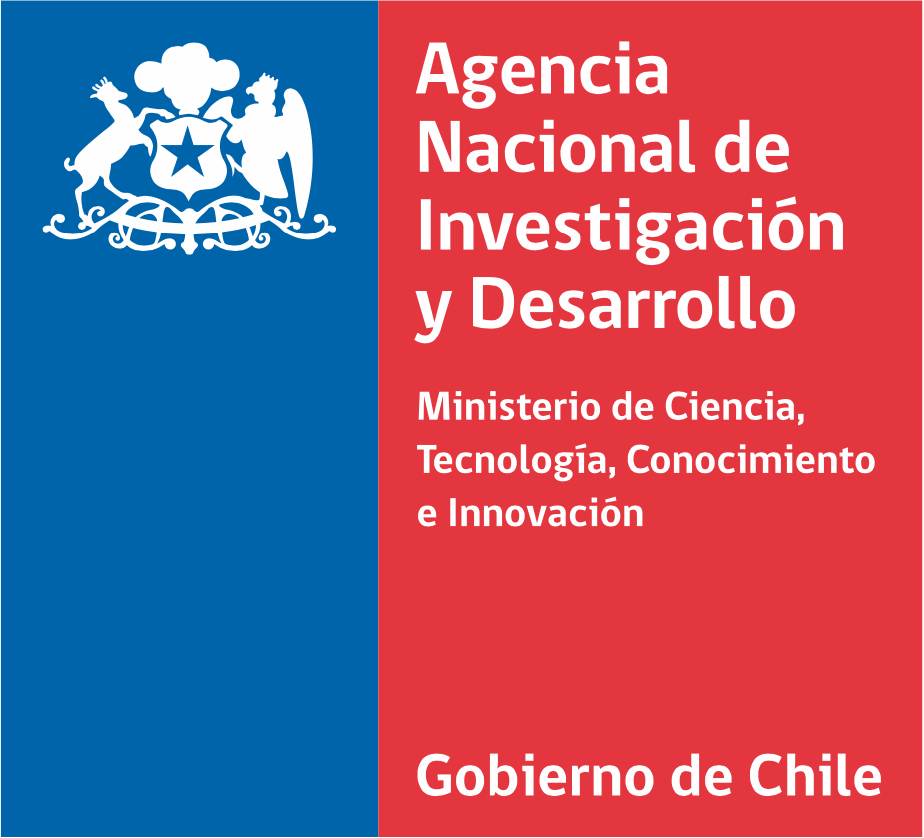 Contenidos del Proyecto 
SECCIÓN 4 
Valorización del Resultado de Investigación
Descripción y estimación del segmento de mercado.

Diagrama del modelo de negocios donde participará la nueva empresa.

Estime el valor económico del emprendimiento para los primeros años.
[Speaker Notes: (Logo del Ministerio correspondiente, jpg o png en color, mantener tamaño ejemplo)]
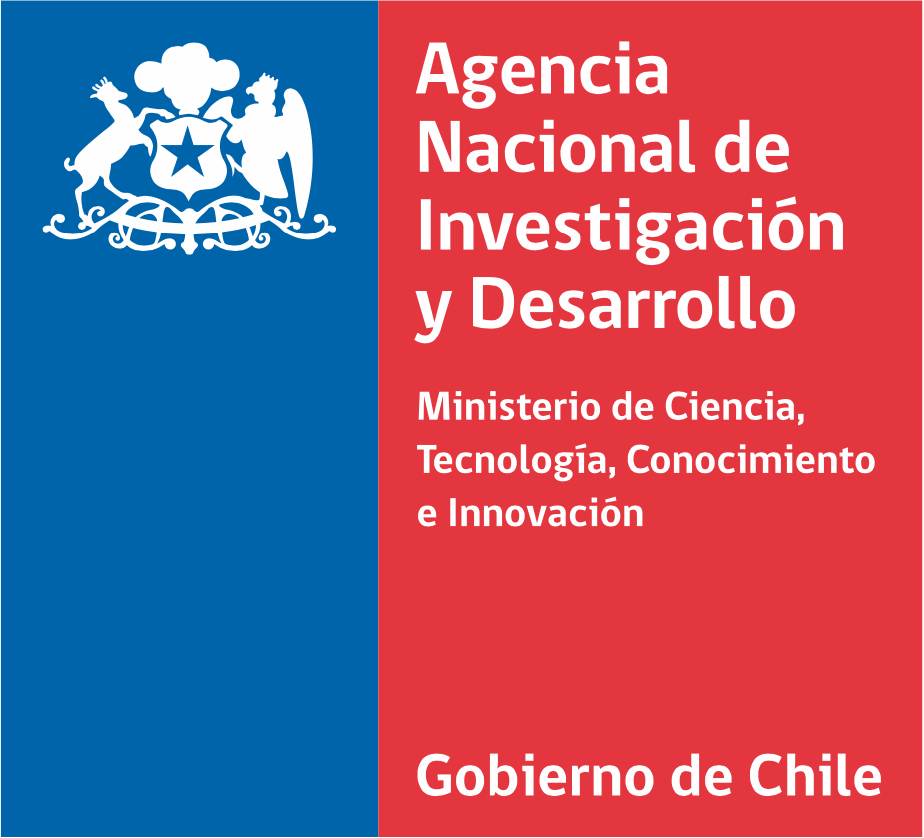 Contenidos del Proyecto 
SECCIÓN 5
Implementación y demostración del proyecto
¿Cuál es la (o las) la hipótesis científico tecnológica del proyecto? (1/3 página)
¿Cuál es el componente de investigación científica tecnológica del proyecto? 
Objetivos del proyecto
Describa el plan o metodología para validar la idea, prueba de concepto o prototipo a escala experimental, piloto o real. 
Resultados propuestos para la etapa de ejecución del proyecto VIU
[Speaker Notes: (Logo del Ministerio correspondiente, jpg o png en color, mantener tamaño ejemplo)]
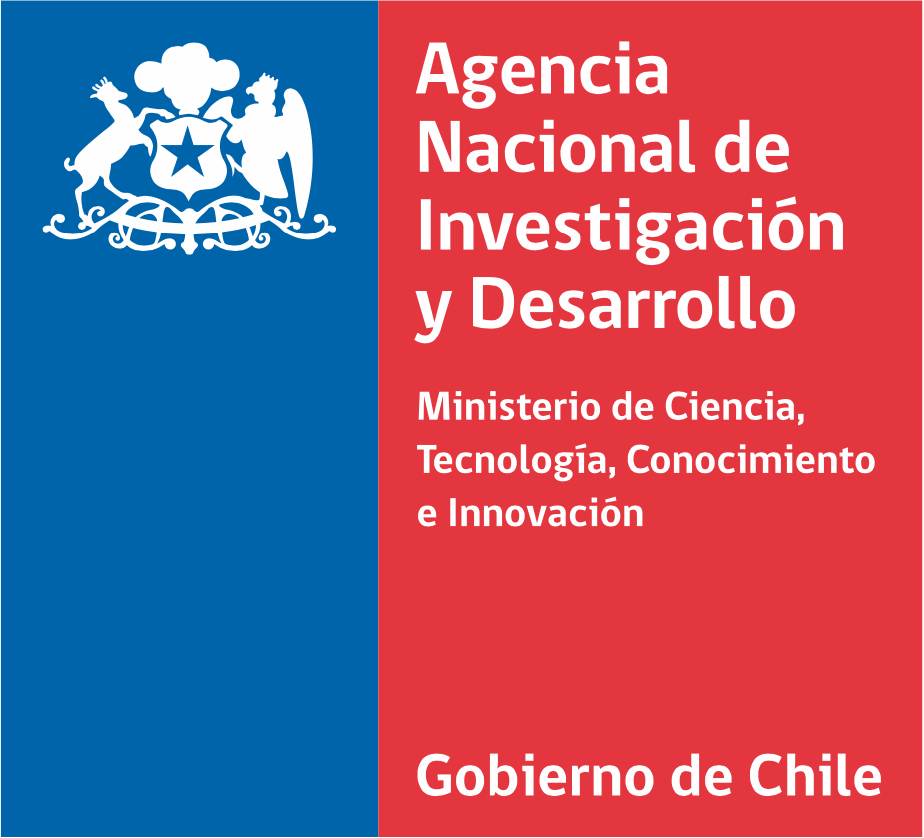 ADMISIBILIDAD
Solo se aceptarán y evaluarán las propuestas que cumplan con los requisitos y las especificaciones establecidas en las presentes bases. (Ver “requisitos para envío de propuestas”).








Deben venir solo en formulario oficial disponible en la página oficial de la convocatoria ANID/Concursos.
[Speaker Notes: (Logo del Ministerio correspondiente, jpg o png en color, mantener tamaño ejemplo)]
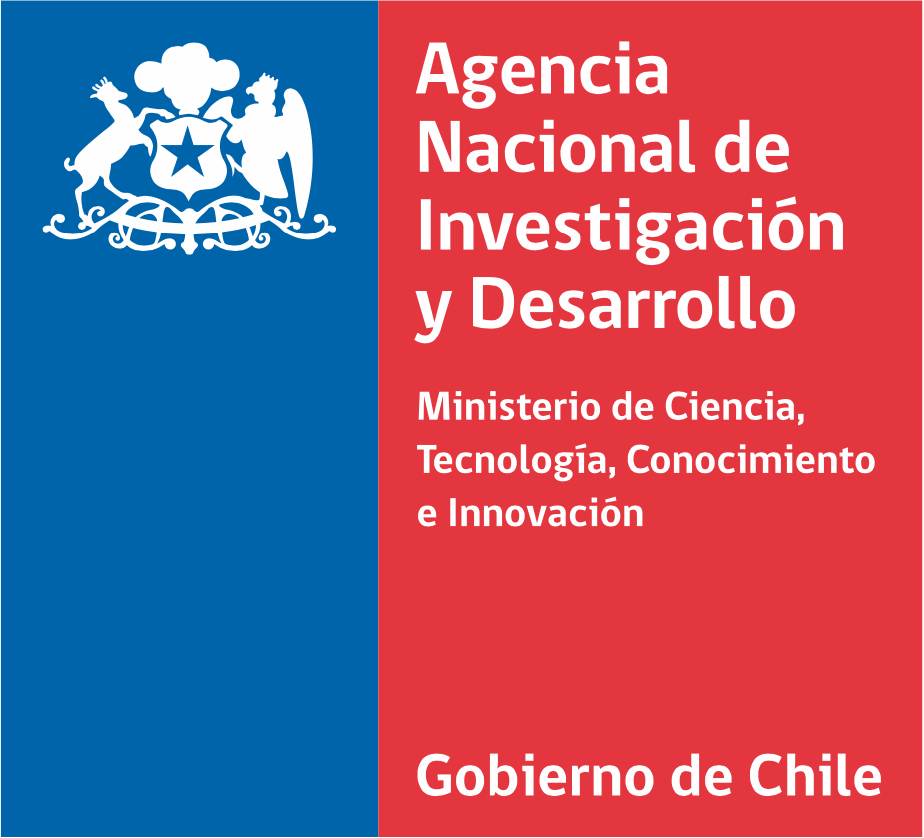 Criterios de Evaluación
[Speaker Notes: (Logo del Ministerio correspondiente, jpg o png en color, mantener tamaño ejemplo)]
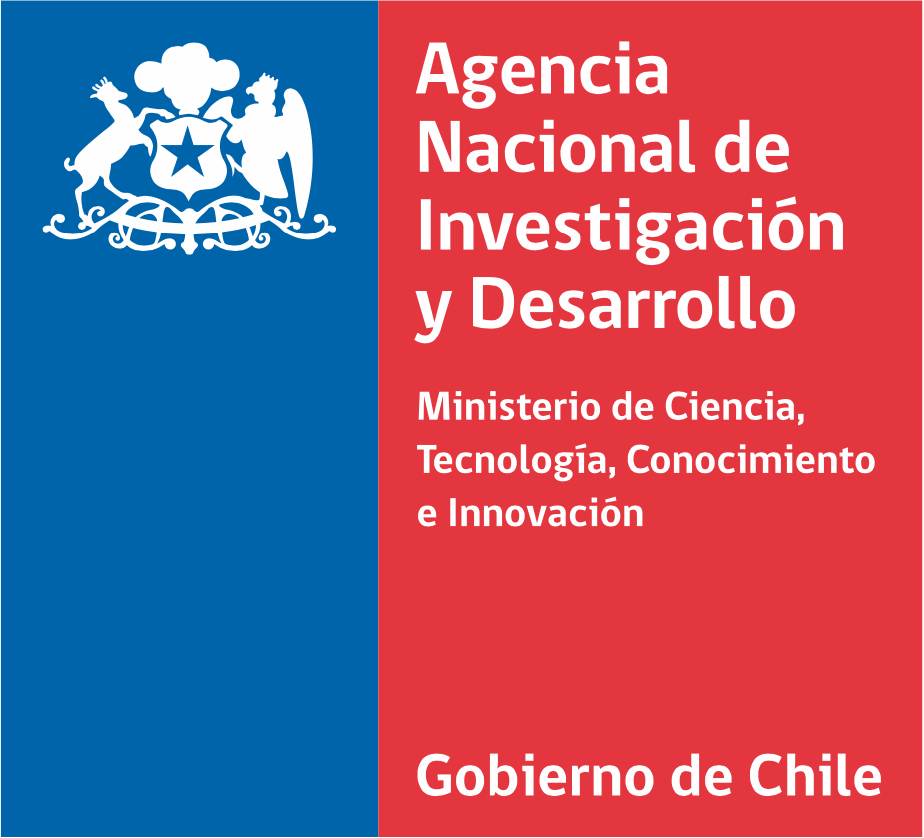 Fechas Apertura y Cierre
Apertura: 9 de marzo 2021

Cierre:      22 de abril 2021   (17:00 horas)
[Speaker Notes: (Logo del Ministerio correspondiente, jpg o png en color, mantener tamaño ejemplo)]
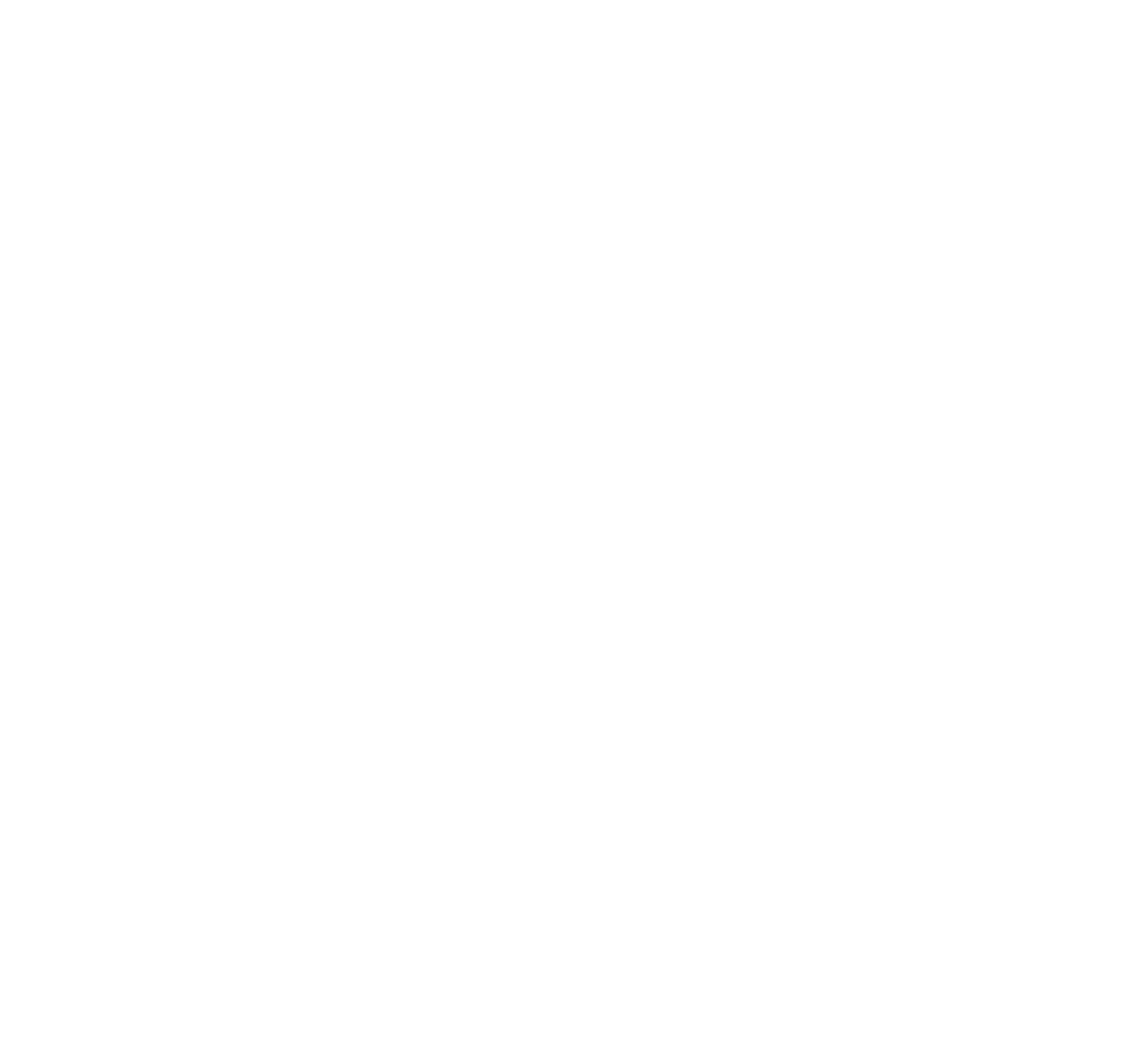 [Speaker Notes: (Logo BLANCO por Ministerio dependiendo de cada presentación Centrado, .PNG)]